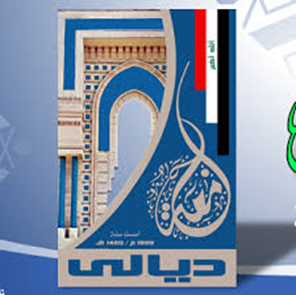 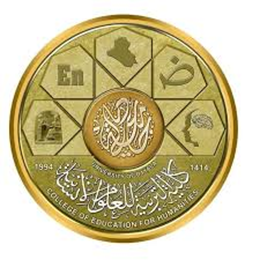 وزارة التعليم العالي والبحث العلمي 
جامعة ديالى
 كلية التربية للعلوم الانسانية- قسم  التاريخ
محاضرات تاريخ الدولة العربية الإسلامية
مدرس المادة :أ. م. مالك مهدي حايف
موقعة حنين وحصار الطائف سنة 8 هـ:
بينما كان الرسول()  في مكة  بلغه عن استعداد قبيلة هوازن وثقيف لمحاربته فأرسل عبد الله بن أبي حدرد الاسلمي ليأتيه خبرهم فعاد مؤكدا على ما هم عازمين, حيث عندما علموا ما تم من فتح مكة أيقنوا أنهم على خطى مكة فسارعوا في الهجوم والمباغتة قبل أن يباغتهم الرسول() إذ لم تبقى قوة في الحجاز أن تقف في وجه المسلمين, فحشدت ثقيف وهوازن تحت قيادة زعيم هوازن مالك بن عوف وكان شاباً عمره يناهز الثلاثون سنة استطاع أن يجمع من المقاتلين عشرون ألف مقاتل كما اخرج معه إلى ارض المعركة أموالهم ونسائهم وأبنائهم لكي يستميتون في القتال من اجلها, مما أثار اعتراضات بعضهم خوفاً من حالة خسران المعركة خاصة دريد بن الصمة زعيم ثقيف وكان شيخا كبيراً, غير أن مالك كان مصمماً على رأيه, ثم سار بجيشه حتى عسكر به في وادي من أودية تهامة يدعى حنيناً, حشد الرسول() للمعركة اثنا عشر ألفا من المقاتلين, كانوا عشرة من الذين فتح بهم مكة بالإضافة إلى ألفين من أهل مكة الذين اسلموا حديثاً, واستعار دروعاً وسلاحا من عند صفوان بن امية , وغادر مكة متوجها الى حنين في 6شوال من السنة 8هـ ووصلها في10 شوال, ولسبق دخول قوات المشركين من ثقيف وهوازن إلى وادي حنين جعلهم في الاستفادة منه في الوصول إلى ارض المعركة فوزع قائدهم قواته بطريقة تساعدها على الاستفادة من مضايق وشعاب وادي حنين, وعند السحر عبأ الرسول()  قواته للقتال وكانوا شديدين الثقة بأنفسهم للانتصارات التي حققوها ولكثرتهم, غير أنهم فوجئوا عند الهجوم بكثرة قوات العدو والكمائن
موقعة حنين وحصار الطائف سنة 8 هـ :
التي كانوا نصبوها للمسلمين في الوديان, فاختلت صفوفهم وهربت بعض القبائل البدوية من سليم وتبعهم أهل مكة , كاد الموقف يتطور لصالح المشركين لولا أن الرسول() ثبت بقوة في ارض المعركة وينادي على أصحابه من المهاجرين والأنصار بالثبات, فأخذ الناس يتجمعون تحت قيادته وبدأت كفة القتال تميل إلى المسلمين بعد التغلب على هول الصدمة الأولى, وبدأت قوات الأعداء بالتفكك والاضطراب, ثم ولوا تاركين أموالهم ونسائهم       وذرا ريهم بأيدي المسلمين وهربوا رجالهم حتى وصلوا إلى الطائف من الرعب وخوفهم من المسلمين, خسروا ثقيف وهوازن ما يقارب السبعين قتيلاً أما ما استشهد من المسلمين أربعة شهداء, عمل الرسول() إلى استثمار النصر لصالحة فتبعهم إلى الطائف  وضرب عليهم الحصار لحملهم إلى الاستسلام غير أنها كانت محصنة ذات أسوار عالية ورمموها حديثاً خوفاً من هذه المعركة في حالة الخسارة, ولهم من الوسائل الدفاعية ما يجعلهم محصنين لفترة طويلة من الزمن, استمر الحصار إلى بضعة وعشرين يوماً وقيل ثمانية وعشرين يوماً غير أنهم لم يبد عليهم الضعف أو الميل إلى الاستسلام, واستخدم الرسول() عدة وسائل للضغط على المدينة منها استخدام المنجنيق في رمي الحصون وتحريض رقيق أهل الطائف على الهرب من أسيادهم لقاء الحصول على حرياتهم ألا أنها لم تحقق أغراضها ,
موقعة حنين وحصار الطائف سنة 8 هـ :
غير أن أهل الطائف استمروا في الدفاع عن طريق رمي المسلمين بالنبل وأصابوا عدد منهم بالجروح والاستشهاد ما يقارب اثنا عشر, جعل ذلك من الرسول() أن يستشير نوفل بن معاوية الديلي بالانسحاب وفك حصار الطائف, توجه إلى منطقة الجعرانة لتركه الغنائم والسبي الذي حصل عليه بعد معركة حنين, فذكر أن السبي ستة ألاف, ومن الإبل أربعة وعشرين إلفا, ولا يعرفون مقدار عدد الأغنام قيل أربعين ألف, ومن الفضة أربعة ألاف أوقية, تريث الرسول() في توزيع وتقسيم السبي حتى انه أمر بشراء الملابس لهم من مكة رأفة بحالهم وعلى أمل أن يأتي من قومهم لفديتهم, أما الغنائم فقسمها وفق قسمتها الشرعية ألا انه قام بإعطاء المؤلفة قلوبهم من زعماء قريش لكسب رضاهم,ولخدماتهم التي قدموها للمسلمين, وحدث خلاف في مقدار اعطائم من قبل الأنصار, فكان لكل رجل أربعة من الإبل أو أربعون من الشاة, وان كان فارسا له اثني عشر من الإبل أو مائة وعشرين من الشاة, وبعدها جاء وفد من هوازن إلى الرسول() معلنين إسلامهم وطالبين منه أن يعيد إليهم نسائهم وأولادهم وأموالهم , فخيرهم الرسول()  بين نسائهم وأولادهم من جهة أو أموالهم من جهة ثانية فاختاروا أولادهم مع نسائهم, وسألهم عن مالك بن عوف فاخبروه بهربه من الطائف فعلمهم انه أن أعلن أسلامه ردت إليه أمواله ونسائه فعاد واسلم فردها أليه الرسول() فدخلت الطائف بالاسلام وترك مالك بن عوف عليها.
عام الوفود سنة 9 هـ :
بعد عودة الرسول() من تبوك(1) تزايد قدوم وفود القبائل العربية إلى المدينة لمبايعة الرسول() والدخول في الإسلام, وأطلق المؤرخون على هذا العام بعام الوفود لان وفود العرب جاءت إلى الرسول() من كل وجه, وكانت هي وفود أسد وفزارة ومرة وثعلبة وتميم وكلاب وقشير والبكاء وكنانة وثقيف وأشارت المصادر أن هناك قبائل وفدت إلى المدينة بعد فتح مكة منها محارب وعبس وهلال وعامر بن صعصعة وجعده وباهلة وطي وجذام وحنيفة وبكر بن وائل وتغلب, ولعل السبب في هذا الإقبال الشديد على مبايعة الرسول() والدخول في الإسلام إن العرب كانوا ينتظرون نتيجة صراع الرسول() مع قريش لأنهم كانوا أسياد الناس وهم أهل البيت وقادة العرب فلما فتحت مكة ودانت له قريش ودخولها الإسلام أيقنت القبائل العربية بأنها لا طاقة لهم بمقاتلة المسلمين ولا بمعاداتهم فدخلت هذه القبائل جميعها في الاستلام أفواجا كما قال الله تعالى: إِذَا جَاءَ نَصْرُ اللَّهِ وَالْفَتْحُ (1) وَرَأَيْتَ النَّاسَ يَدْخُلُونَ فِي دِينِ اللَّهِ أَفْوَاجًا (2) فَسَبِّحْ بِحَمْدِ رَبِّكَ وَاسْتَغْفِرْهُ إِنَّهُ كَانَ تَوَّابًا (3)
(1) تبوك:(تحدى الرسول()الإمبراطورية البيزنطية في سنة 9هـ وفي هذا الموضع الذي يقع على تخوم الشام في شمال الجزيرة العربية وهي واقعة ضمن نفوذهم وهو تحدي لهم ولكسر عامل الخوف عند المسلمين والقبائل العربية المتاخمة معهم جهز حملة من ثلاثون ألف في فصل الصيف الحار ألا أن هرقل ملكهم لم يستطع مجابهة المسلمين)
عام الوفود سنة 9 هـ :
جاءت هذه القبائل بصورة طوعية, وكانت تتكلم هذه القبائل نيابة عن إفراد قبائلهم فهم ملزمون بالبيعة مع إفراد قبائلهم للرسول() , وكان يكرمهم بالهدايا عند مغادرتهم المدينة, وسعت بعض الوفود إلى عقد معاهدات لغرض الحصول على الحماية كما فعل وفد نصارى نجران مقابل أداء مبلغ من المال إلى المسلمين, كما سعى بعض رجال الوفود إلى الحصول على بعض الامتيازات السياسية كشرط للدخول في الإسلام كما فعل عامر بن الطفيل لكن الرسول() رفض لحرصه على وحدة السلطة ومركزيتها من جهة وعلى المساواة بين المسلمين من جهة ثانية, وان الرسول() كان حريصاً على هداية قومه ودخولهم دعوته ولكنه لم يكن مستعداً أن يقدم في مقابل ذلك تنازلات خاصة فيما يخص مبادئ الدين الإسلامي كما فعل مع أهل الطائف, وان قدوم هذه الوفود إلى المدينة من مختلف أنحاء شبه الجزيرة العربية ومبايعتهم للرسول() ساعد على توفير المناخ الملائم لانتشار الإسلام بين جميع أبناء الأمة العربية وجعله في السنة التاسعة من الهجرة عقيدة ونظاماً لكل العرب.
حجة الوداع سنة 10 هـ :
خرج الرسول() من المدينة المنورة في 25 ذي القعدة سنة 10 للهجرة لأداء فريضة الحج, وهي أول مرة يؤدي هذه الفريضة وأذن للناس بذلك فقدم المدينة ناس كثير يأتمون برسول() في حجته, وكان منهم زعماء القبائل وإشرافهم, فخرج وهم معه حتى وصل مكة في 4 ذي الحجة سنة 10 هـ وأدى مناسك الحج وهم معه حتى عرف الناس أمور دينهم وتعاليمها الحنيفة, وكان مسك الختام في هذه الحجة هو خطبة الرسول() بعرفة التي سميت (بحجة الوداع) لأنها كانت حجته الأولى والأخيرة فقال الرسول(): (( أيها الناس اسمعوا قولي , فأني لا ادري لعلي لا ألقاكم بعد عامي هذا بهذا الموقف أبدا, أيها الناس أن دماءكم وأموالكم عليكم حرام إلى أن تلقوا ربكم , كحرمة يومكم هذا, وكحرمة شهركم هذا, وأنكم ستلقون ربكم, فيسألكم عن أعمالكم,وقد بلغت, فمن كانت عنده أمانة فليؤدها إلى من ائتمنه عليها, وان كل ربا موضوع, ولكن لكم رؤوس أموالكم, لا تظلمون, قضى الله انه لا ربا ... فعقلوا أيها الناس قولي , فأني قد بلغت وفد تركت فيكم ما أن اعتصمتم به فلن تضلوا أبدا, امرأ بيننا , كتاب الله وسنة نبيه , أيها الناس اسمعوا قولي وعقلوه تعلمن أن كل مسلم اخو المسلم , وان المسلمين إخوة , فلا يحل لامرئ من أخيه ألا ما أعطاه عن طيب نفس منه, فلا تظلمن أنفسكم, اللهم هل بلغت؟ فقال الناس اللهم نعم, فقال الرسول():اللهم أشهد)).
حجة الوداع سنة 10 هـ :
فكان ابن عباس يسميها حجة الإسلام ويكره أن يقال لها حجة الوداع,ووصفت هذه بحجة البلاغ لأنه () عندما انهي خطبته قال اللهم هل بلغت, كما أن المسلمون يسمونها حجة الإسلام ربما لأنها أول مرة يحج فيها المسلمون لوحدهم دون أن يحضرها أي مشرك وقد تمت على وفق المناسك التي بينها الرسول () لهم, واشتهرت باسم حجة الوداع لان الرسول() قد ودع فيها أمته قبل وفاته, وكان أعظم ما تم في هذه المناسبة انه نزلت على الرسول() فيها أية(3) من سورة المائدة  : الْيَوْمَ أَكْمَلْتُ لَكُمْ دِينَكُمْ وَأَتْمَمْتُ عَلَيْكُمْ نِعْمَتِي وَرَضِيتُ لَكُمُ الْإِسْلَامَ دِينًا
مرض الرسول() ووفاته سنة 11 هـ :
عاد الرسول() بعد أداء فريضة الحج من مكة إلى المدينة فقضى فيها بقية ذي الحجة والمحرم وصفر ثم قرر أن يبعث أسامة بن زيد على رأس سرية إلى الشام وان يوطئ الخيل تخوم البلقاء والدا روم من ارض فلسطين, لتأمين الحدود الشمالية من أراضي الجزيرة العربية, وللثأر لوالده ولبقية شهداء معركة مؤتة, حشد الرسول() لهذه المعركة عدداً كبيراً من المهاجرين والأنصار, غير إن هذه الحملة ما كادت تغادر المدينة حتى بدأ وجع الرسول() فتريثت حتى تتحسن صحته, بدأ وجع الرسول() في صفر من سنة 11هـ بارتفاع درجات الحرارة للجسم  وألام شديدة في رأسه,فضعف جسمه عن الحركة حتى انه لم يستطع إمامة المسلمين في الصلاة موكلاً أبو بكر الصديق عنه في إمامة المسلمين في الصلاة, وان مرضه قد لازمه لمدة ثلاثة عشر يوماً, ابتدأت في يوم الأربعاء في آخر شهر صفر, وانتهت بوفاة الرسول() يوم الاثنين في12 ربيع الأول سنة11 هـ والموافق لسنة 632م عن عمر ناهز  الـ 63 سنة,
مرض الرسول() ووفاته سنة 11 هـ :
وان وفاته قد فاجأت المسلمين لأنه كان وهو في مرضه يذهب إلى المسجد ويشارك المسلمين لأداء الصلاة كان في آخر يوم من وفاته وهو قاعداً, فلما أعلن عن وفاته رفض الناس تصديق الخبر, وبعدها وقف أبو بكر الصديق  في الناس خطيباً فقال من سورة ال عمران:( من كان يعبد محمداً فأن محمداً قد مات, ومن كان يعبد الله فأن الله حي لا يموت...) ثم تلا هذه الآية: وَمَا مُحَمَّدٌ إِلَّا رَسُولٌ قَدْ خَلَتْ مِنْ قَبْلِهِ الرُّسُلُ أَفَإِنْ مَاتَ أَوْ قُتِلَ انْقَلَبْتُمْ عَلَى أَعْقَابِكُمْ وَمَنْ يَنْقَلِبْ عَلَى عَقِبَيْهِ فَلَنْ يَضُرَّ اللَّهَ شَيْئًا وَسَيَجْزِي اللَّهُ الشَّاكِرِينَ (144) , فأيقنوا المسلمين بأن رسول الله قد مات بعد أن أكمل رسالته ونقل العرب من الشرك إلى الإسلام بعد أن جاهد بسيفه ولسانه لتكوين امة واحدة ودولة واحدة ولم يغادر قومه ألا وقد وضع بين أيديهم رسالة سامية لا تقتصر على العرب وحدهم وإنما تسعى إلى هداية بني الإنسان كافة, وتجلى هذا من سورة الأحزاب بقوله تعالى: مَا كَانَ مُحَمَّدٌ أَبَا أَحَدٍ مِنْ رِجَالِكُمْ وَلَكِنْ رَسُولَ اللَّهِ وَخَاتَمَ النَّبِيِّينَ وَكَانَ اللَّهُ بِكُلِّ شَيْءٍ عَلِيمًا (40) 
نهاية المحاضرة
شكرا لحسن متابعتكم واستماعكم
أستاذ المادة:أ. م.مالك مهدي حايف